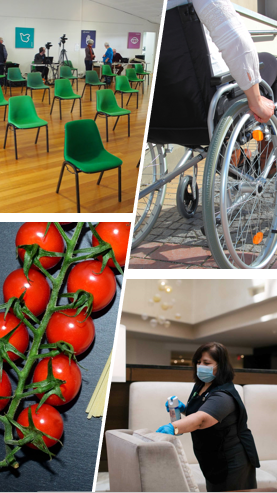 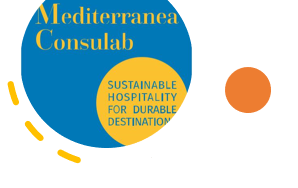 Sostenibilità Identitaria per l’Ospitalità
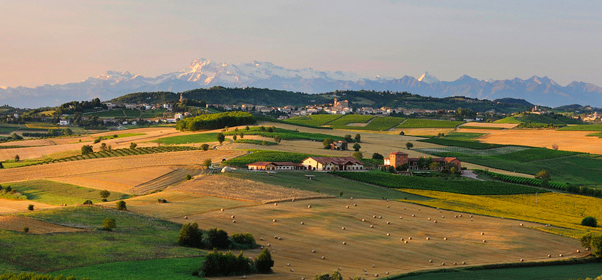 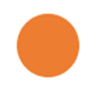 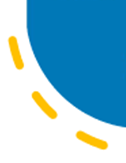 © mediterraneaconsulab – riproduzione vietata in mancanza di autorizzazione
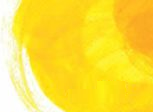 LA NUOVA CONSAPEVOLEZZA POST COVID 19
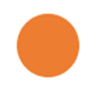 BACKGROUND:
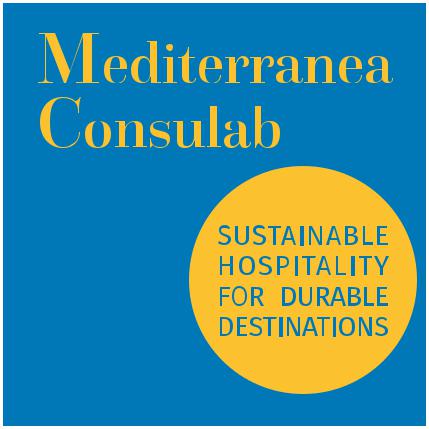 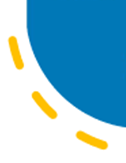 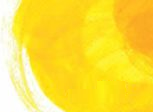 APPROCCIO ALLA SOSTENIBILITÀ DA PARTE DEL TURISTA
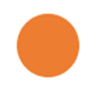 BACKGROUND:
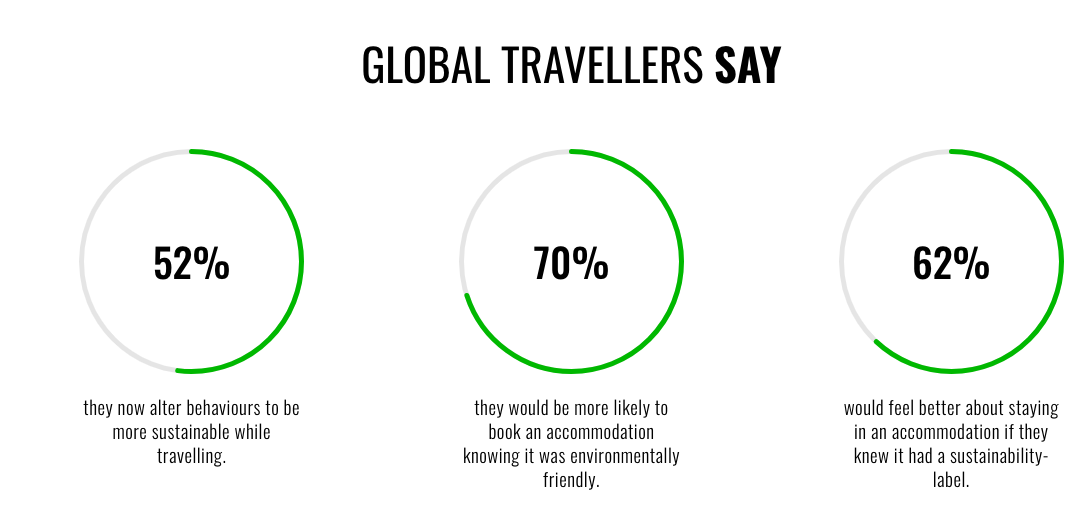 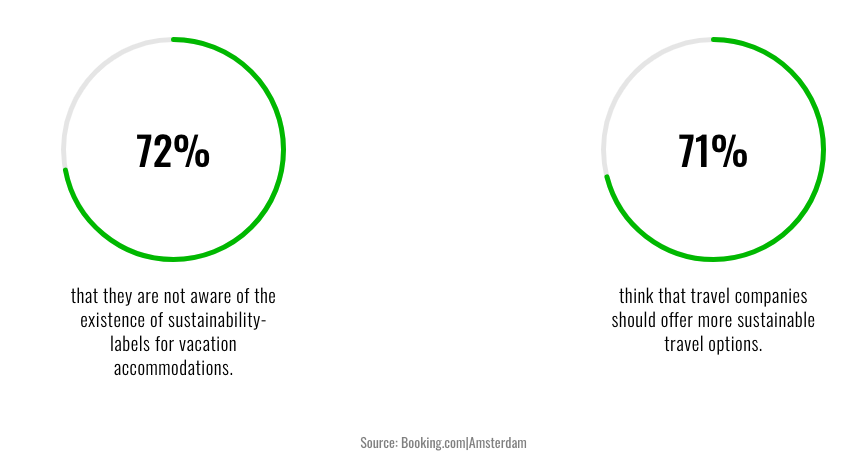 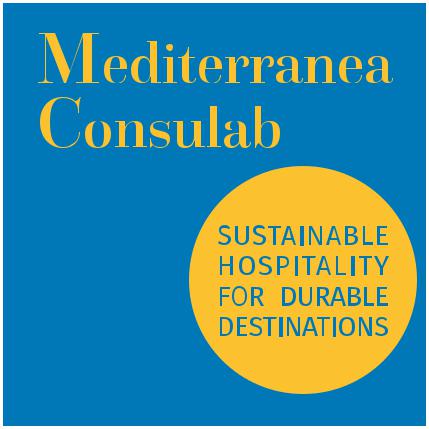 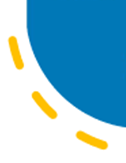 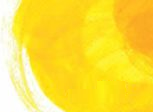 LA DOMANDA
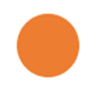 BACKGROUND:
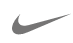 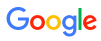 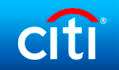 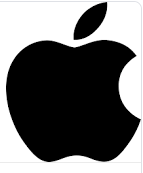 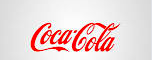 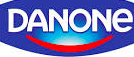 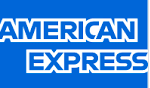 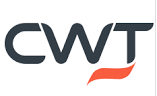 SOSTENIBILITÁ = LEVA DI MERCATO
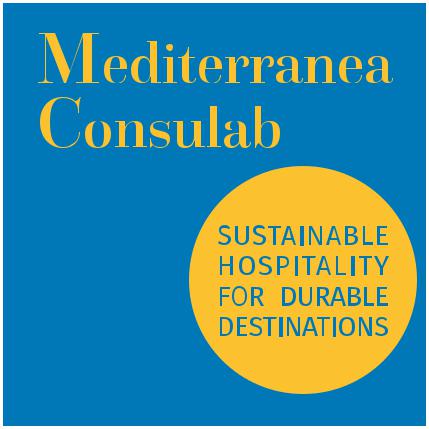 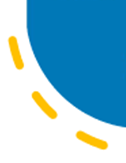 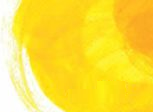 IL MEDITERRANEO, DAL PASSATO AL FUTURO
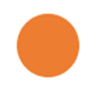 BACKGROUND:
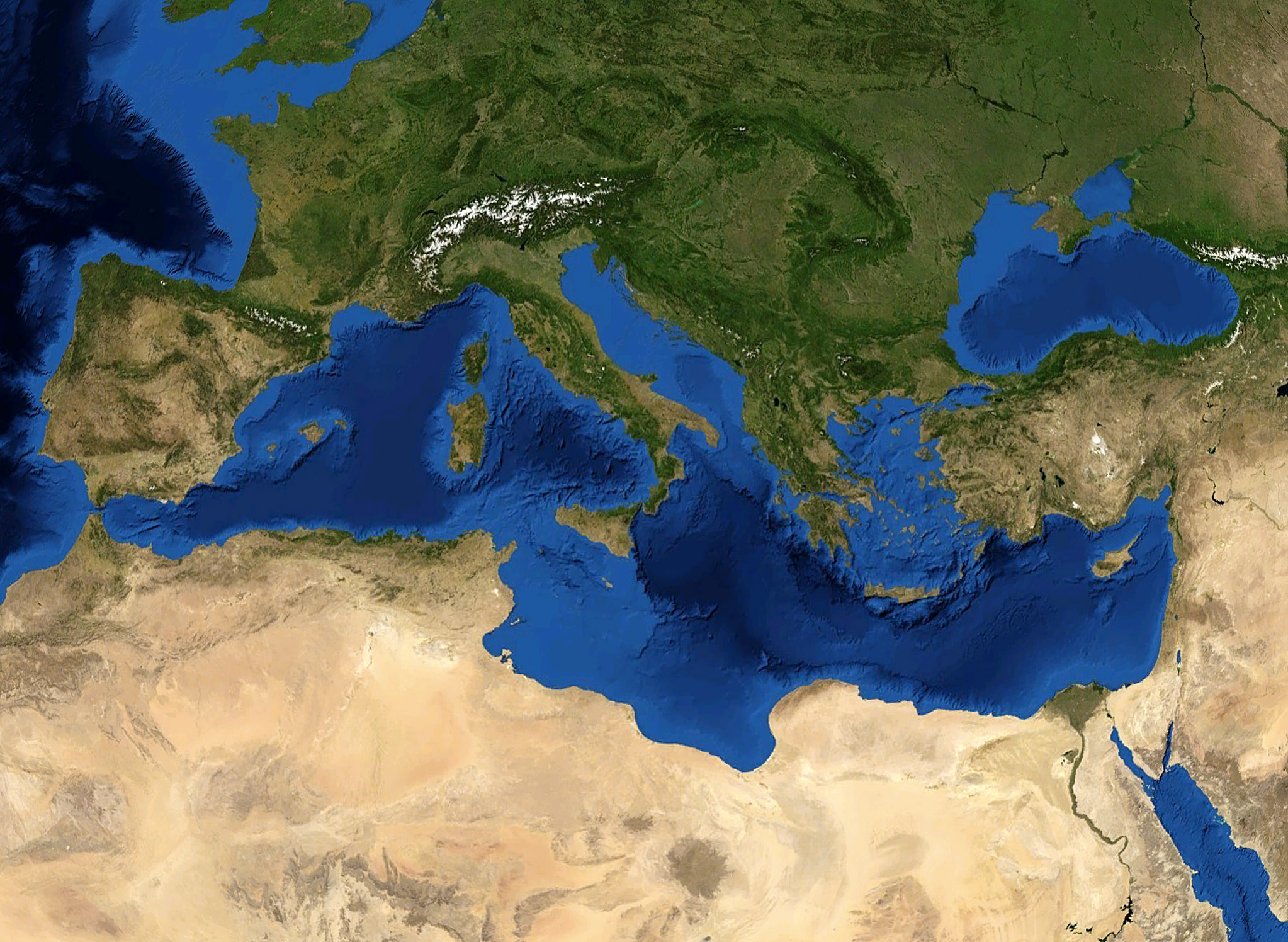 Protocollo UNESCO 2010 -2013 n.0884 con il quale la dieta Mediterranea è sancita  Patrimonio Intangibile dell’Umanità
gli Obiettivi di Sviluppo Sostenibile-Agenda ONU 2030
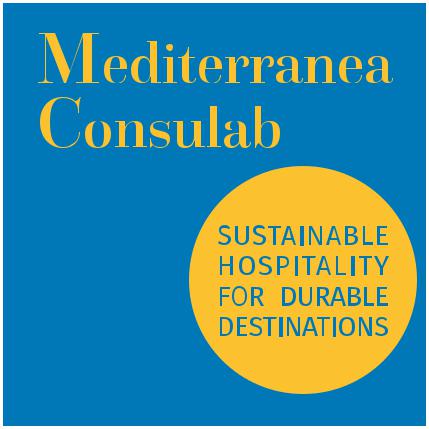 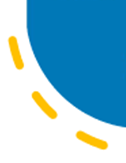 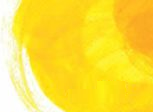 Dieta Mediterranea ICH UNESCO (prot. 884)
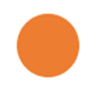 BACKGROUND:
Protocollo UNESCO 2010 -2013 n.0884 con il quale la dieta Mediterranea è sancita  Patrimonio Intangibile dell’Umanità
La dieta mediterranea comprende una serie di competenze, conoscenze, rituali, simboli e tradizioni concernenti la coltivazione, la raccolta, la pesca, l’allevamento, la conservazione, la cucina e soprattutto la condivisione e consumo di cibo. Mangiare insieme è la base dell’identità culturale e della continuità delle comunità nel bacino Mediterraneo. La dieta mediterranea enfatizza i valori dell’ospitalità, del vicinato, del dialogo interculturale e della creatività e rappresenta un modo di vivere guidato dal rispetto della diversità. Essa svolge un ruolo vitale in spazi culturali, festival e celebrazioni riunendo persone di tutte le età e classi sociali; include l’artigianato e la produzione di contenitori per il trasporto, la conservazione e il consumo di cibo, compresi piatti di ceramica e vetro. Le donne giocano un ruolo fondamentale nella trasmissione delle conoscenze della dieta mediterranea.
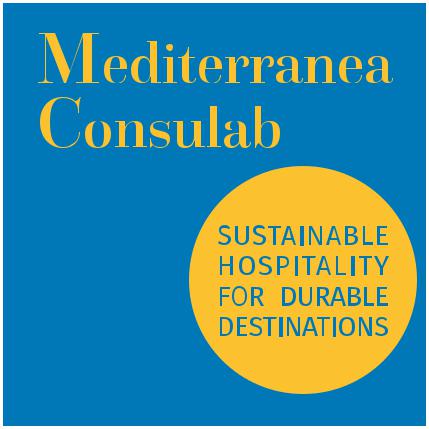 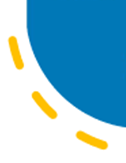 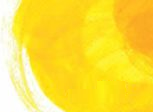 Obiettivi di Sviluppo Sostenibile - Agenda 2030 (ONU)
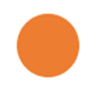 BACKGROUND:
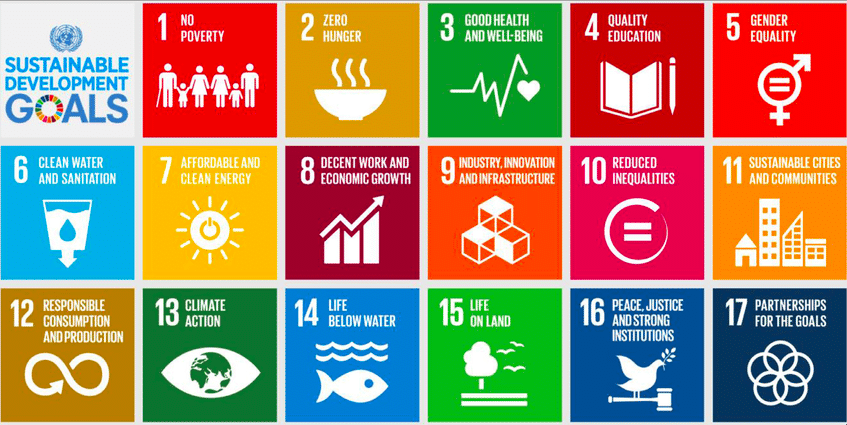 gli Obiettivi di Sviluppo Sostenibile-Agenda ONU 2030
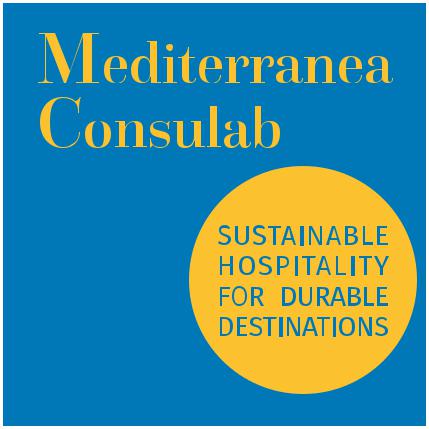 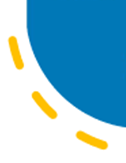 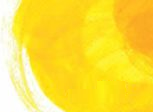 L’INTERCONNESSIONE TRA I 2 STRUMENTI
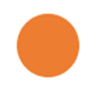 VISION:
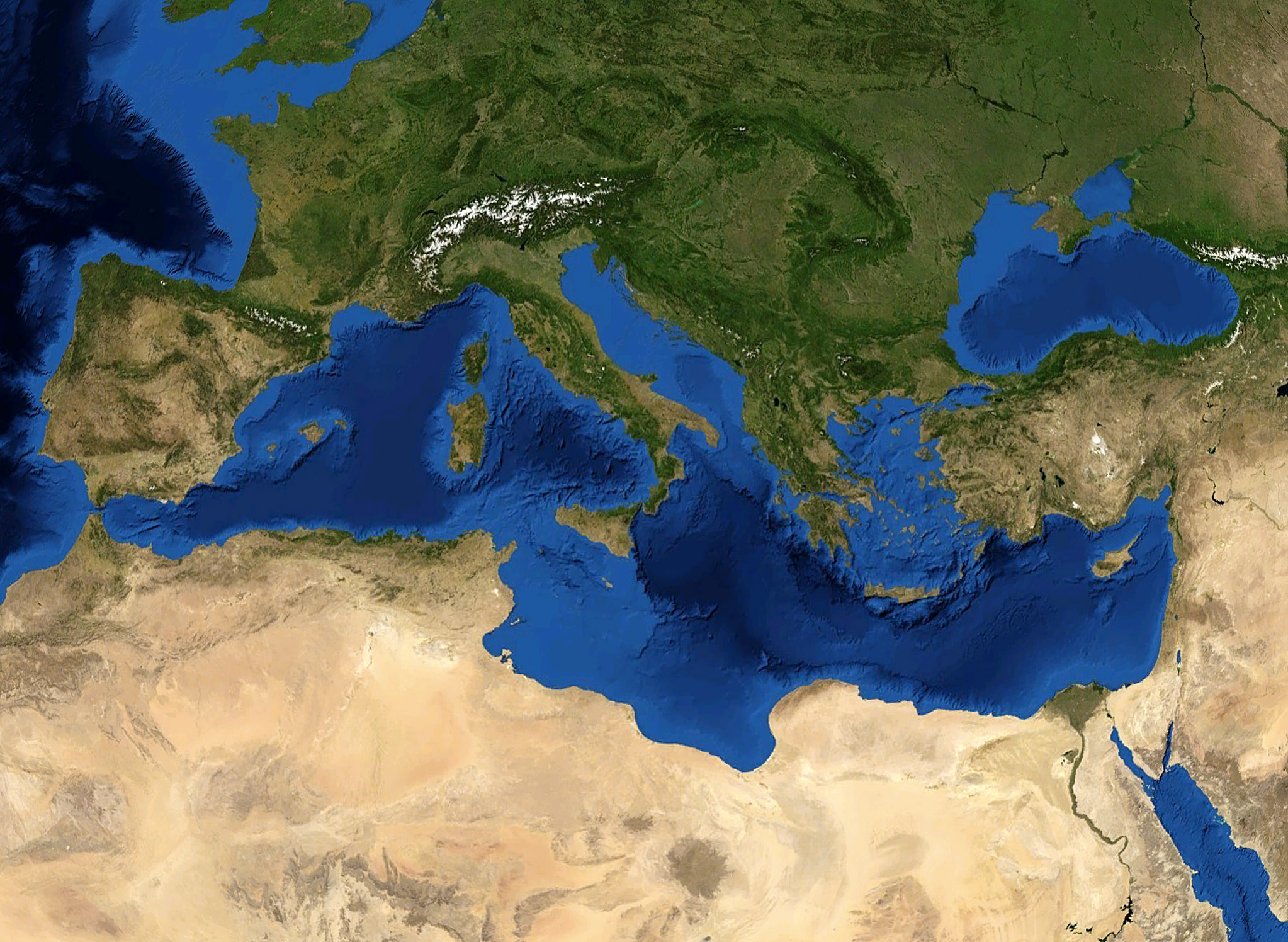 Protocollo UNESCO 2010 -2013 n.0884 con il quale la dieta Mediterranea è sancita  Patrimonio Intangibile dell’Umanità
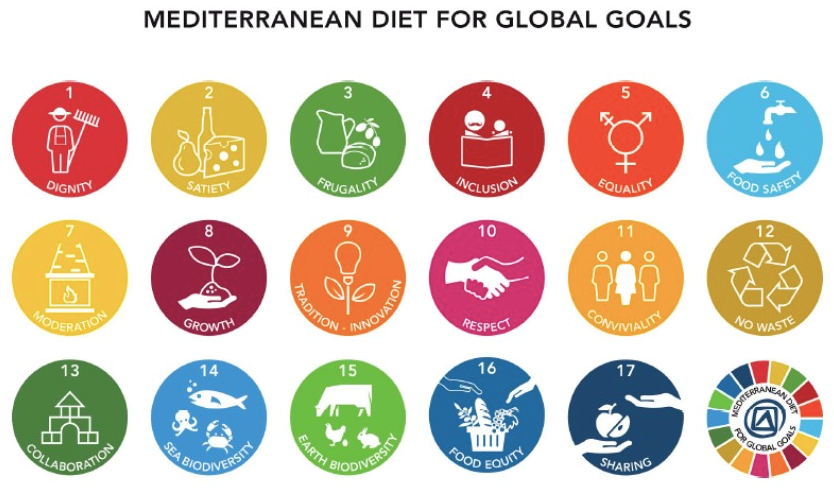 gli Obiettivi di Sviluppo Sostenibile-Agenda ONU 2030
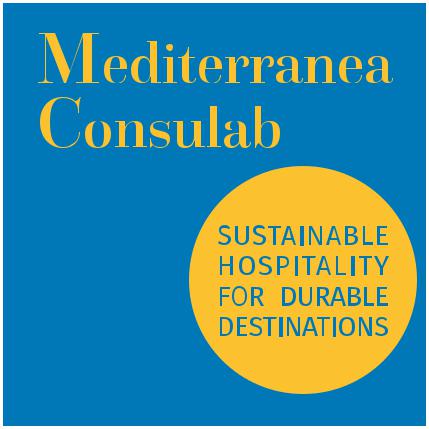 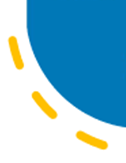 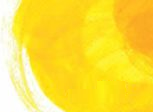 COSÌ SI FORMULA LA SOSTENIBILITÀ IDENTITARIA PER L’OSPITALITÀ SECONDO LA DIETA MEDITERRANEA
(nel seguito «SIO»)
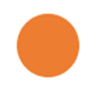 DEFINIZIONE:
È il risultato della programmazione sostenibile dell’ospitalità territoriale con attenzione alle identità locali ed allo stile di vita mediterraneo.
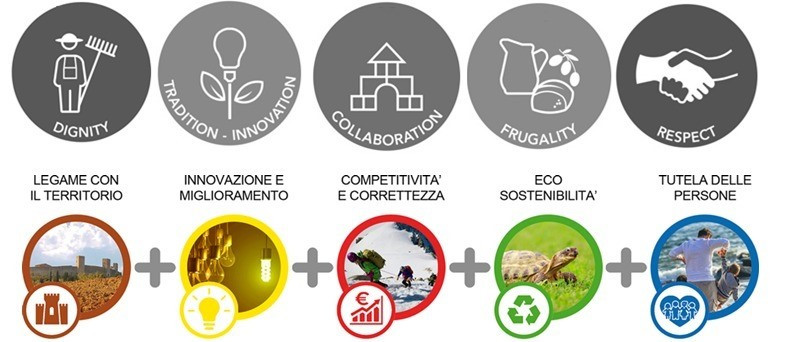 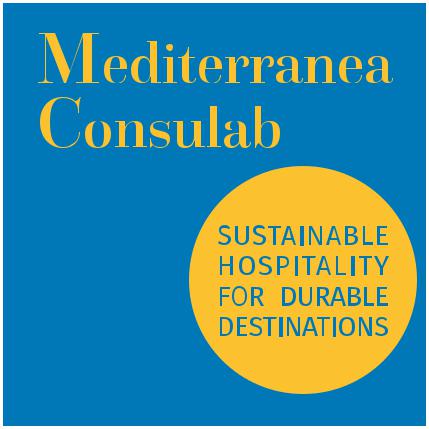 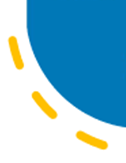 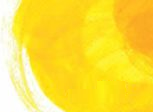 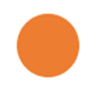 5 AZIONI PER OTTENERLA
COME?:
Si ottiene attraverso l’equilibrio di 5 azioni tese a:
Dare dignità al legame territoriale
Innovare e migliorare le tradizioni
Competere con correttezza e collaborare con convivialità
Utilizzare le risorse con frugalità ed eco-sostenibilità
Rispettare e tutelare le persone
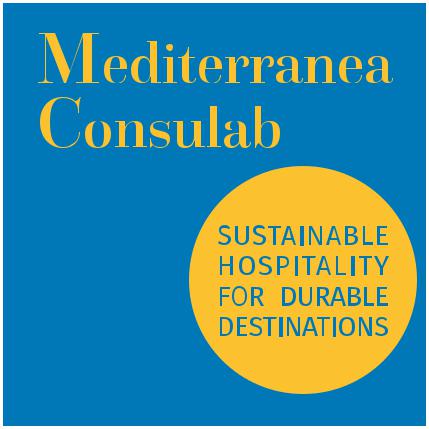 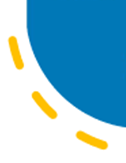 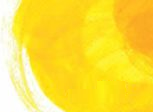 DARE DIGNITÀ AL LEGAME TERRITORIALE
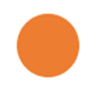 ESEMPI DI AZIONI PER:
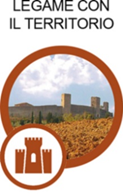 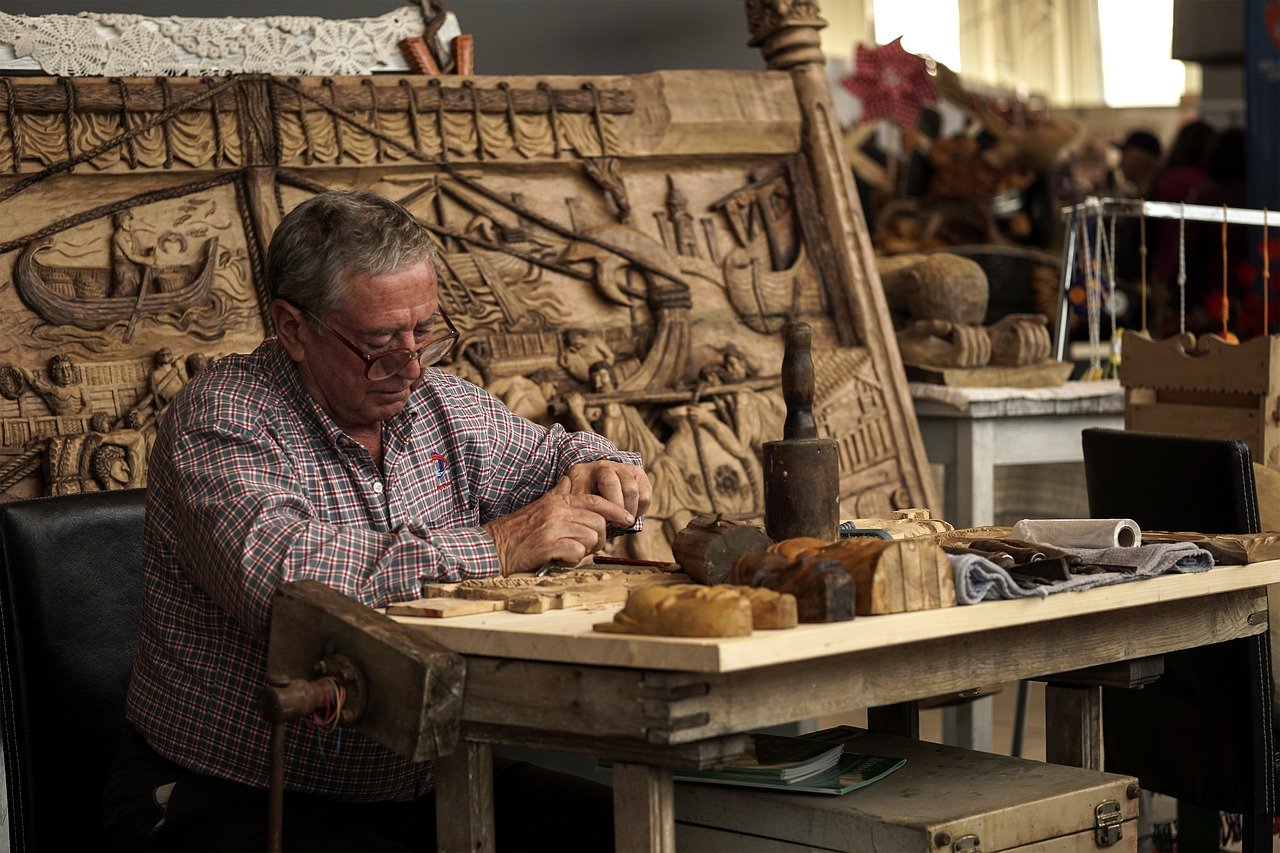 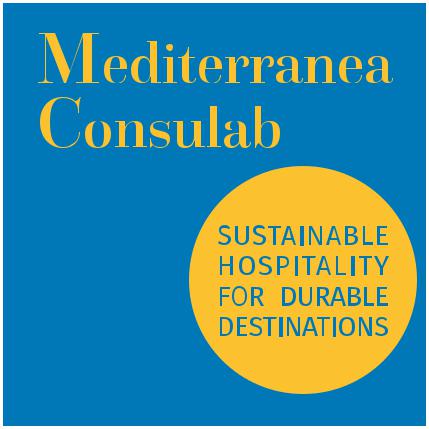 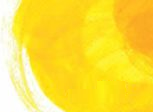 INNOVARE E MIGLIORARE LE TRADIZIONI
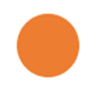 ESEMPI DI AZIONI PER:
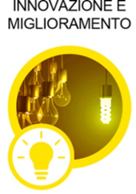 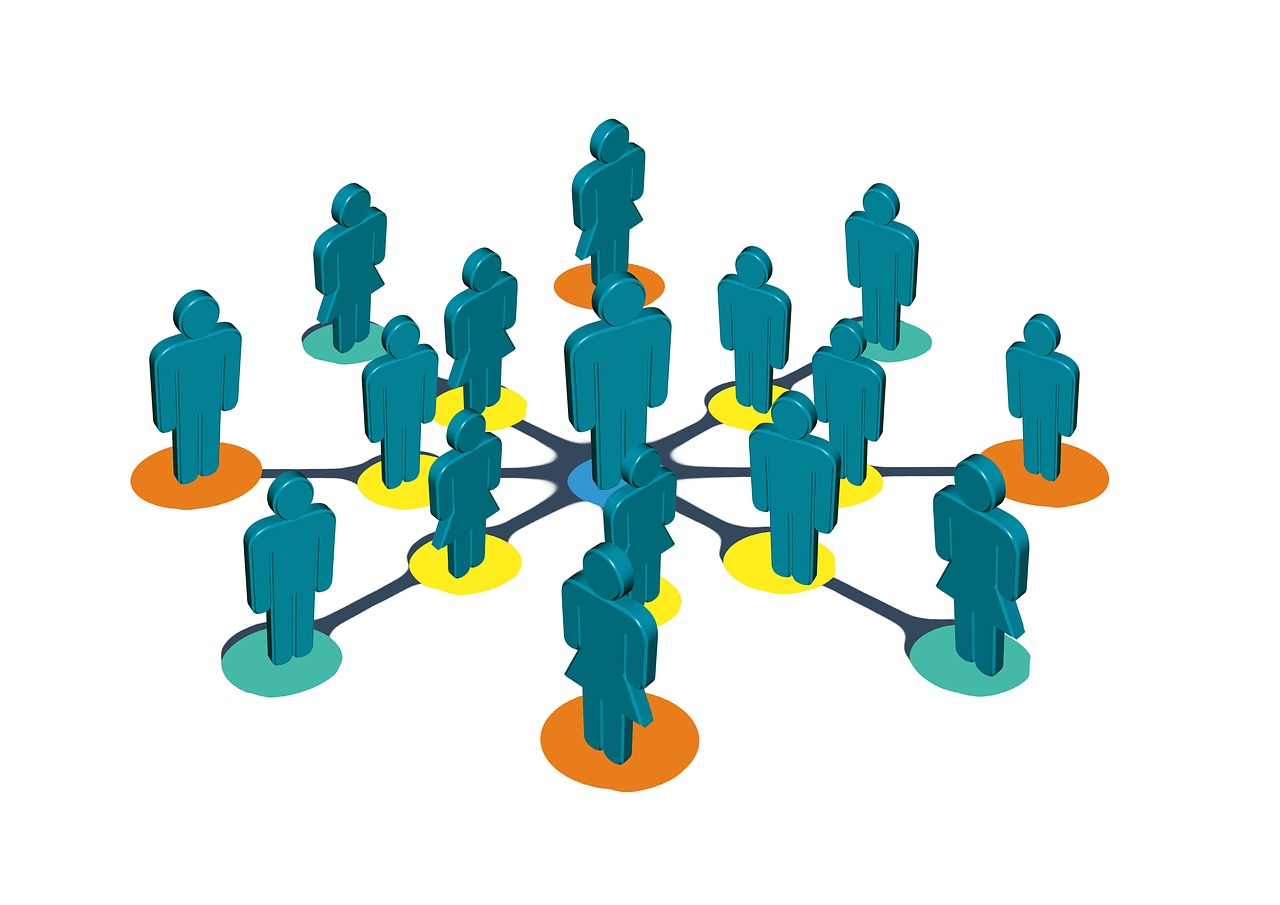 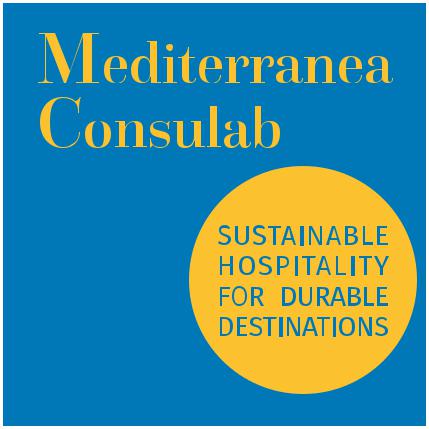 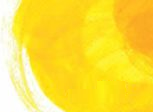 COMPETERE CON CORRETTEZZA
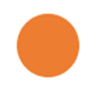 ESEMPI DI AZIONI PER:
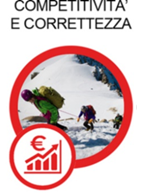 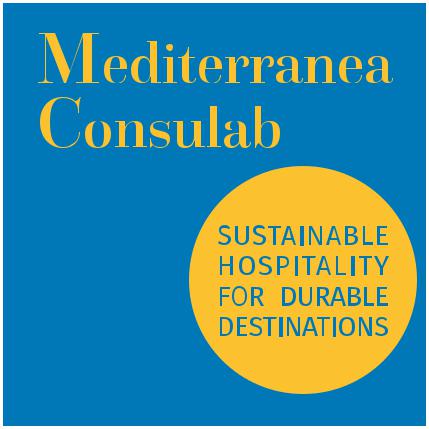 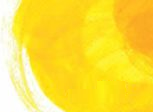 UTILIZZARE LE RISORSE CON FRUGALITÀ ED ECOSTENIBILITÀ
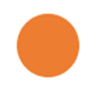 ESEMPI DI AZIONI PER:
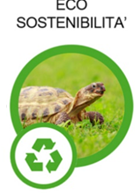 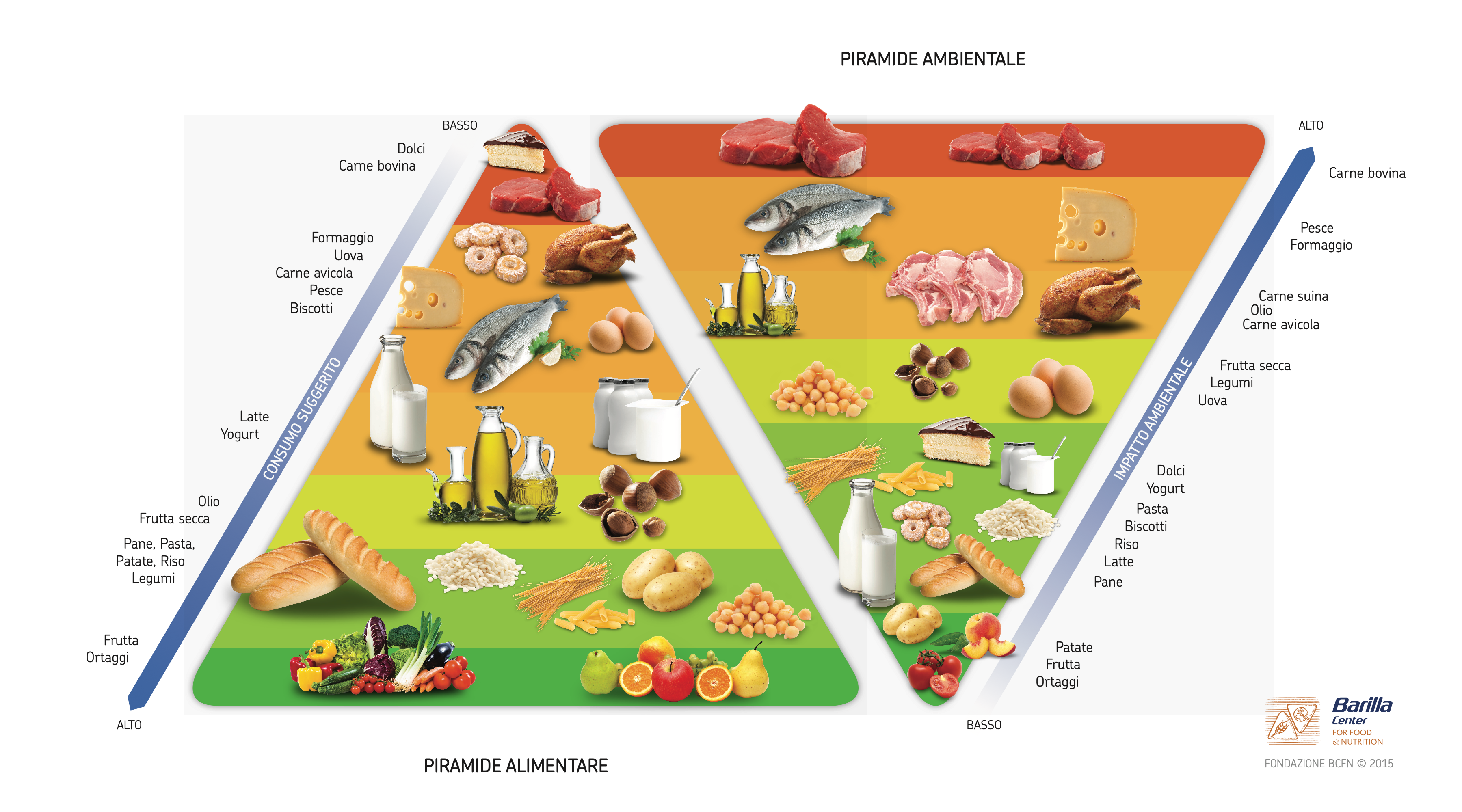 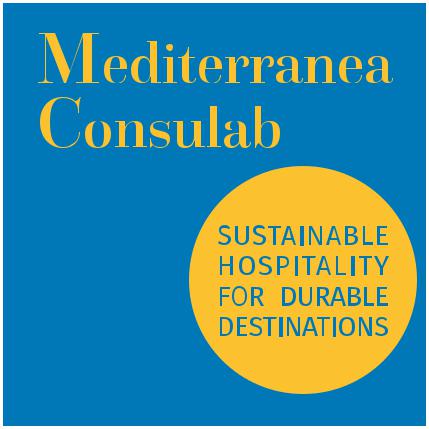 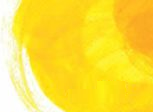 RISPETTARE E TUTELARE LE PERSONE
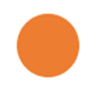 ESEMPI DI AZIONI PER:
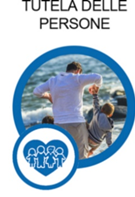 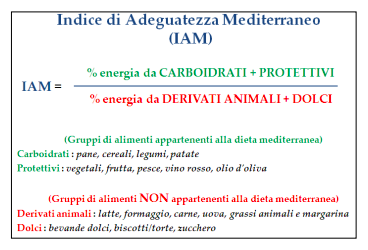 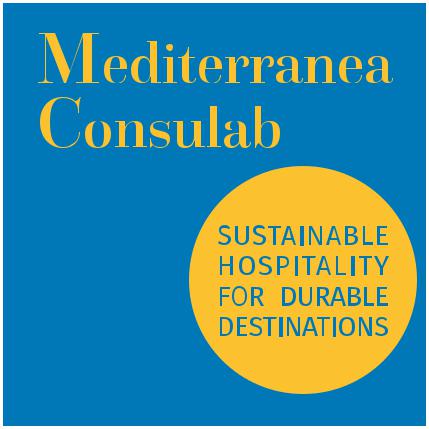 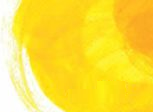 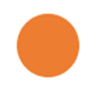 NON SI OTTIENE «SIO»
COME?:
Non si ottiene se si continua a pensare che:
La DM sia solo un regime alimentare, senza coinvolgere i diversi attori territoriali
Il viaggiatore sia poco coinvolto nella creazione di valore, perdendo opportunità di conoscenza
La sostenibilità sia un trend costoso, per grandi aziende e si metta sempre prima il profitto del bene comune
L’azienda non abbia nulla a che fare con etica ed ecologia
Il benessere psico-fisico sia un «bene di lusso»
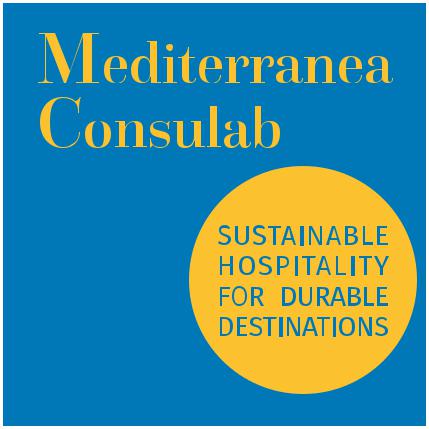 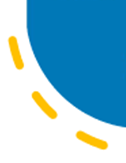 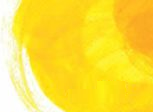 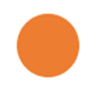 I VANTAGGI PER L’IMPRESA ED IL TERRITORIO
PERCHÈ?:
Ripensare al turismo con una partecipazione attiva della comunità locale per rafforzare il carattere identitario (paesaggio / tavola )
Essere originali con azioni che rivitalizzano l’autenticità della cultura tramandata nel tempo valorizzando la creatività di oggi
Assicurare chi acquista ed i finanziatori della validità del programma attuato, dimostrandone i risultati a breve, medio e lungo termine
Ridurre gli impatti ambientali, scoprendo i vantaggi della moderazione per risparmiare ed utilizzare la biodiversità come alleato (ambiente / nutrizione)
Rimettere le persone e i loro bisogni di sicurezza, salute e benessere equo e sostenibile al centro di ogni decisione
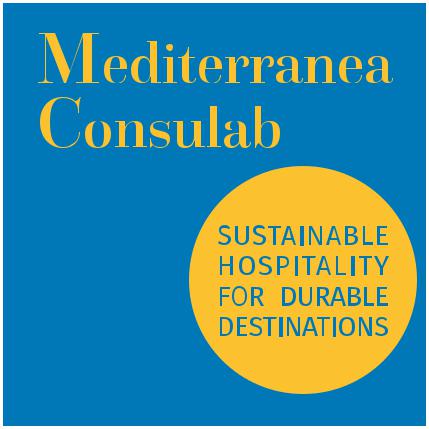 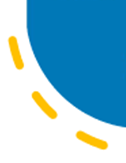 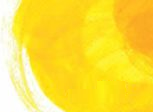 PER NON RESTARE INDIETRO…
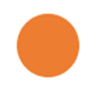 TESTIMONIANZE:
‘Difficile misurare quanto risparmio si ottiene con pratiche di sostenibilità. Però, se si parte da zero e si lavora bene, nel giro di pochi anni si può arrivare a risparmiare anche la metà su tutti i consumi’ (Walter Holzer – Berghotel Sexten –Trentino Alto Adige)
‘Applicare semplici accorgimenti o modificare impianti obsoleti è molto meno costo per una struttura ricettiva o ristorativa, piuttosto che per un’azienda manifatturiera’ (Logan Cohen, consulente in Wayaj per la sostenibilità alberghiera – New York -)
Il monitoraggio del corretto funzionamento degli impianti e le manutenzioni conducono alla riduzione di emissioni di carbonio e ad un genuino risparmio economico sul lungo termine (Daniel Frey – Green Growth)
 ‘Mi viene sempre molto più semplice spiegare che se esistono una sensibilità e delle pratiche in altri settori è scontato che quel lavoratore, consumatore, professionista quando veste i panni del viaggiatore non si aspetti o non cerchi le stesse buone abitudini. In tal senso trovo molto utile l'enorme pubblicità che l'automotive sta facendo per risvegliare un settore in crisi prendendo la strada del green. Così facendo sta creando una nuova generazione di automobilisti che raggiungerà la meta di vacanza e chiederà una presa dove ricaricare la propria auto’ (Daniel Franchi, Delegato Regionale Giovani Albergatori Federalberghi Roma e Lazio)
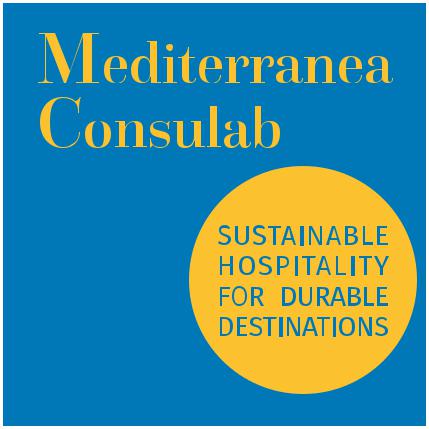 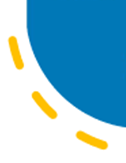 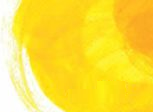 CHI APPLICA «SIO» È CERTIFICABILE
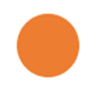 CREDIBILITÀ:
Il settore ho.re.ca può contraddistinguersi usando gli strumenti dell’associazione AREGAI che ha sviluppato il modello LICET® con un sistema di gestione certificabile per chi:
Convide i principi della dieta mediterranea definiti dal prot. UNESCO 884 e gli obiettivi SDGs, inserendoli nel proprio codice etico aziendale.
Misura e fa misurare ai propri clienti e altre parti interessate il valore della «SIO» per se stessi ed il territorio, grazie ad un innovativo sistema di valutazione partecipata basato su un linguaggio comune ed un metrica che valorizza la proattività.
Comunica in modo chiaro e trasparente i risultati raggiunti permettendone un confronto con altri strumenti, come le certificazioni ISO*, gli indicatori territoriali (es. il BES  - Benessere Equo-sostenibile**), i CAM (criteri ambientali minimi, utilizzati negli appalti pubblici).
Cresce con una programmazione a lungo termine aumentando le competenze ed i successi per valorizzare nel tempo lo stile di vita mediterraneo.
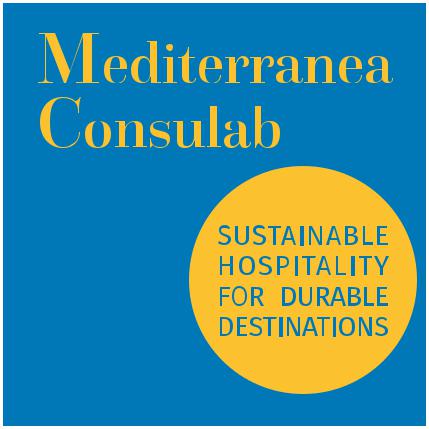 * La correlazione con gli schemi ISO aiuta l’azienda ad implementare sistemi certificabili (es. Eventi sostenibili ISO 20121)
*
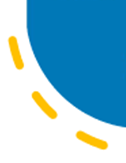 * Il BES pone l’Italia tra i primi paesi a misurare la qualità della vita, è misurato da ISTAT ed è stato inserito nella legge di bilancio per valutare i risultati delle politiche pubbliche
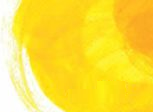 3 STEP PER ELABORARE IL PROGRAMMA PER LA TUA «SIO»
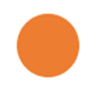 IL PERCORSO:
MediterraneaConsulab aiuta le aziende del settore HO.RE.CA ad elaborare il proprio programma di Sostenibilità identitaria per l’Ospitalità secondo la  Dieta Mediterranea in modo che ad ognuno dei 3 step sia raggiunto un risultato tangibile e verificabile dall’associazione AREGAI che rilascia la SMART LABEL ed il marchio LICET®.
3.GESTIONE
2.PROGRAMMAZIONE
1. CONSAPEVOLEZZA
MARCHIO COLLETTIVO
LICET®
SMART LABEL
Se l’azienda lo desidera, il sistema di gestione messo in atto per l’applicazione del programma di sostenibilità identitaria può chiedere l’intervento di un ente di certificazione indipendente, grazie alla correlazione LICET-ISO.
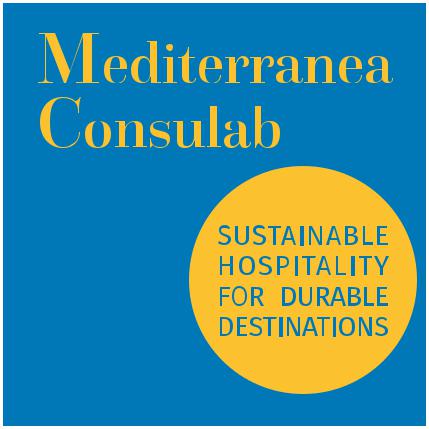 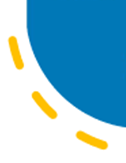 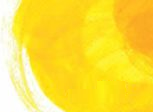 UN SISTEMA DI VALUTAZIONE PARTECIPATO MODULARE
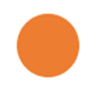 VALUTAZIONE:
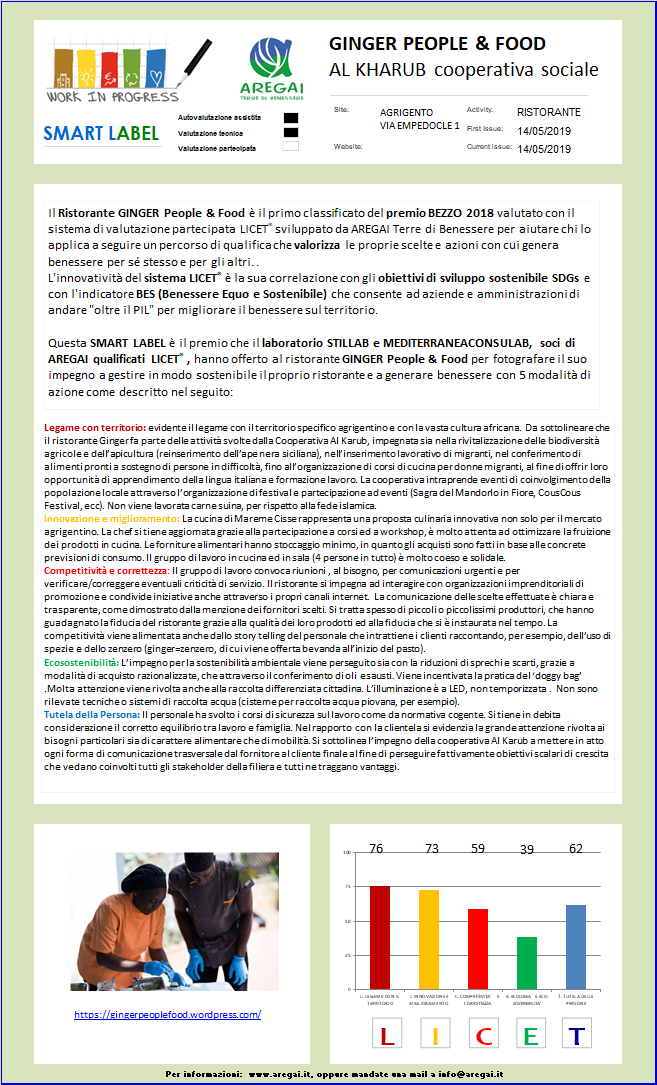 Il sistema di VALUTAZIONE PARTECIPATA è stato modulato per non pesare sulle tasche dei partecipanti:

gratuito, basta essere associati ad AREGAI come soci sostenitori e impegnati a diffondere la propria sostenibilità identitaria per l’ospitalità 
AUTOVALUTAZIONE PERSONALE - (l’albergatore si autovaluta con un questionario formato da 38 domande.

quote definite per i soci iscritti alla SEZIONE SMART LABEL 
VALUTAZIONE TECNICA   - con auditor qualificati dall’associazione AREGAI e Mediterraneaconsulab per la validazione della valutazione personale e la definizione dei punti di forza e miglioramento

quote definite per i soci iscritti alla SEZIONE MARCHIO LICET®
VALUTAZIONE DEL VALORE PERCEPITO  - con uno speciale sistema di ascolto dei feedback viene valutato il valore percepito e ricavato informazioni per il miglioramento )
ISTOGRAMMA LICET®
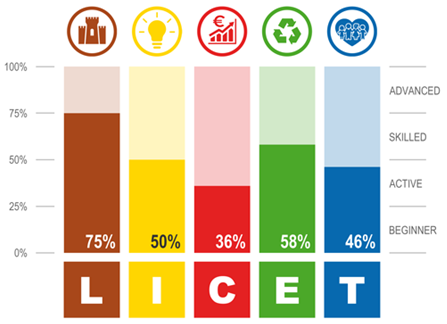 SMARTLABEL
LICET®
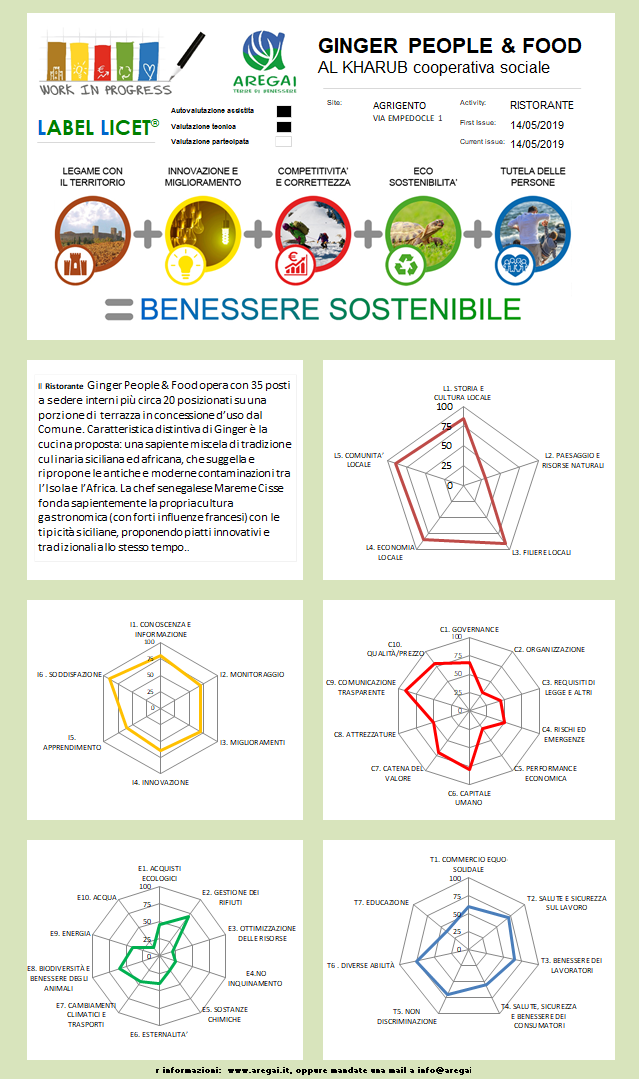 MARCHIO LICET®
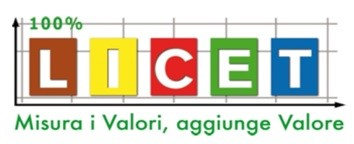 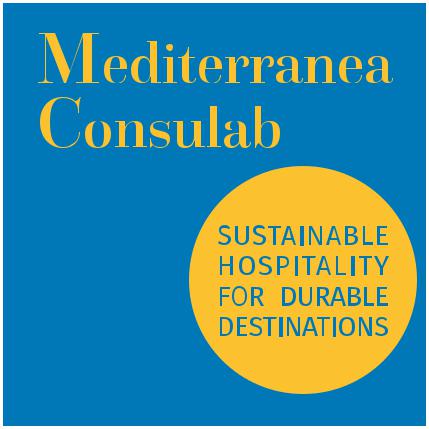 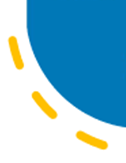 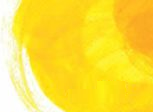 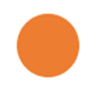 MEDITERRANEA CONSULAB
CONTATTI:
La società di consulenza e formazione è socio marchio LICET dell’associazione AREGAI, trovi la SMART LABEL ed il programma di sostenibilità identitaria per la l’assistenza all’ospitalità sostenibile qui: xxxxx
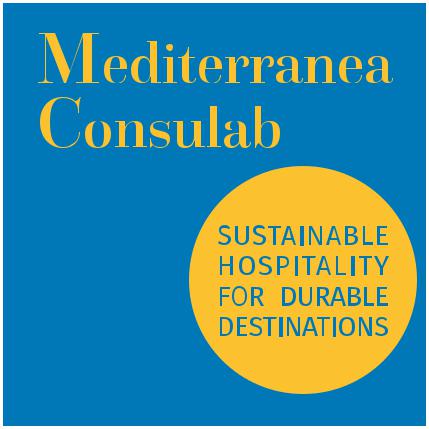 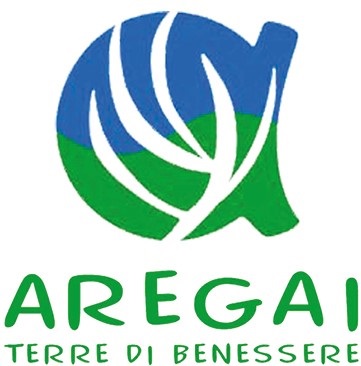 www.mediterraneaconsulab.com
info@mediterraneaconsulab.com
Tel. 339 3591579 – Giovanna Ceccherini
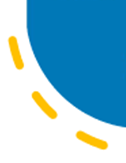 Solo se chiedono approfondimenti su validità internazionale
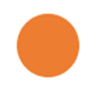 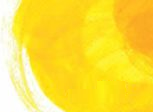 IL PERCORSO:
LA VALIDITÀ ATTESTABILE DAGLI ENTI DI CERTIFICAZIONE DATA DAL LINGUAGGIO COMUNE LICET®
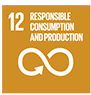 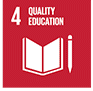 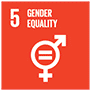 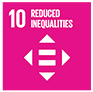 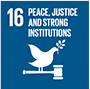 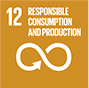 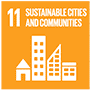 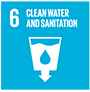 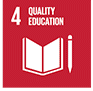 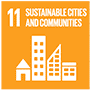 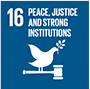 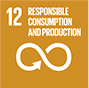 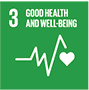 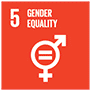 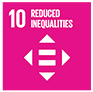 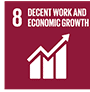 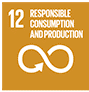 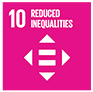 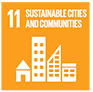 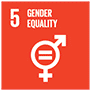 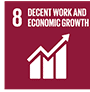 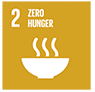 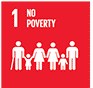 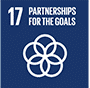 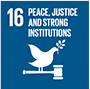 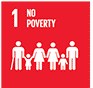 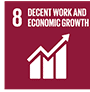 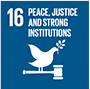 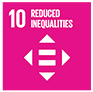 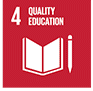 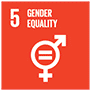 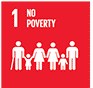 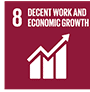 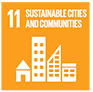 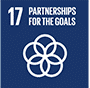 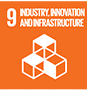 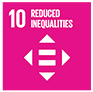 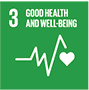 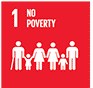 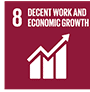 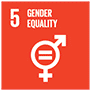 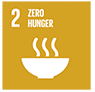 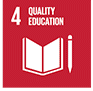 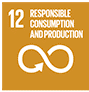 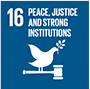 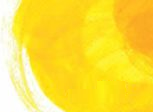 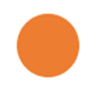 LA VALIDITÀ ATTESTABILE DAGLI ENTI DI CERTIFICAZIONE DATA DAL LINGUAGGIO COMUNE LICET®
IL PERCORSO:
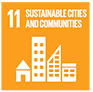 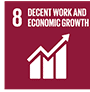 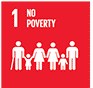 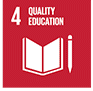 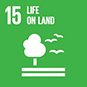 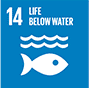 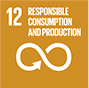 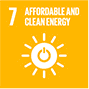 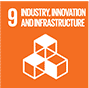 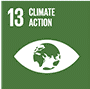 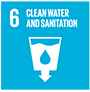 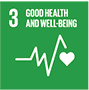 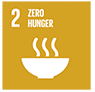 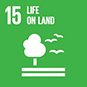 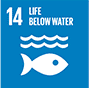 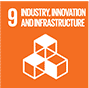 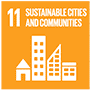 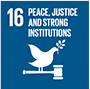 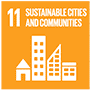 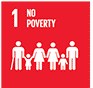 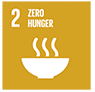 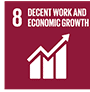 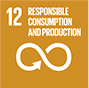